eCourts Initiatives
June 19, 2020
Brad Fowler, Chief Business Officer
brad.d.fowler@nccourts.org
Soliciting a Vendor Solution
National Center for State Courts (NCSC) project team engaged, met with stakeholders, developed business requirements, assisted in drafting a Request for Proposals (RFP)
Worked successfully with other jurisdictions to select and implement integrated case management systems (ICMS)
Brought a unique perspective and understanding of national best practices 
March – May 2018
Conducted 40+ meetings with internal and external stakeholders to gather business requirements for system to be incorporated into the RFP
8 locations across the state
Gathering the Business Requirements
Multiple regional sessions with:
Clerks of Superior Court
Judicial Staff/Court Managers
District Court Judges
Superior Court Judges
Magistrates
District Attorneys – Elected and staff
Indigent Defense Services
Sessions also held with:
Dispute Resolution Commission
Sheriffs / Chiefs of Police
Department of Public Safety
Department of Motor Vehicles
Indigent Defense Services
Custody Mediation
Guardian ad Litem
Language Access Services
Private Attorneys
Select NCAOC Staff
Procurement Process Timeline
August 2018 – RFP posted, vendor questions due to AOC
September 2018 – AOC response to vendor questions posted
October 2018 – Proposals due
October – November 2018 – Vendor Selection Committee evaluations
Superior Court Judge, District Court Judge, District Attorney, Public Defender, Trial Court Administrator, District Court Trial Court Coordinator, two Clerks of Superior Court, four NCAOC staff.
December 2018 – finalist vendor demonstrations and Committee recommendation(s) to NCAOC Director
June 7, 2019 – NCAOC Interim Director McKinley Wooten signed contract with Tyler Technologies
Highlights of Contract
Include case management and efiling for all case types
Software hosting in the cloud; NCAOC mainframe will be retired
Configuration and statewide rollout will take approximately five years
Configuration of system to meet North Carolina’s specific needs will take approximately 21 months
Pilot counties will go-live in approximately 21-24 months
There will be a total of twelve tracks/phases for statewide rollout
“Big bang” rollouts of all case types at the same time
The term of the contract is for ten years
Pilot and Early Adopter Counties
Track 1
Pilot Counties
Track 2
Early Adopter 
County
Pilot and Early Adopter Counties
T
R
A
C
K

1
T
R
A
C
K

2
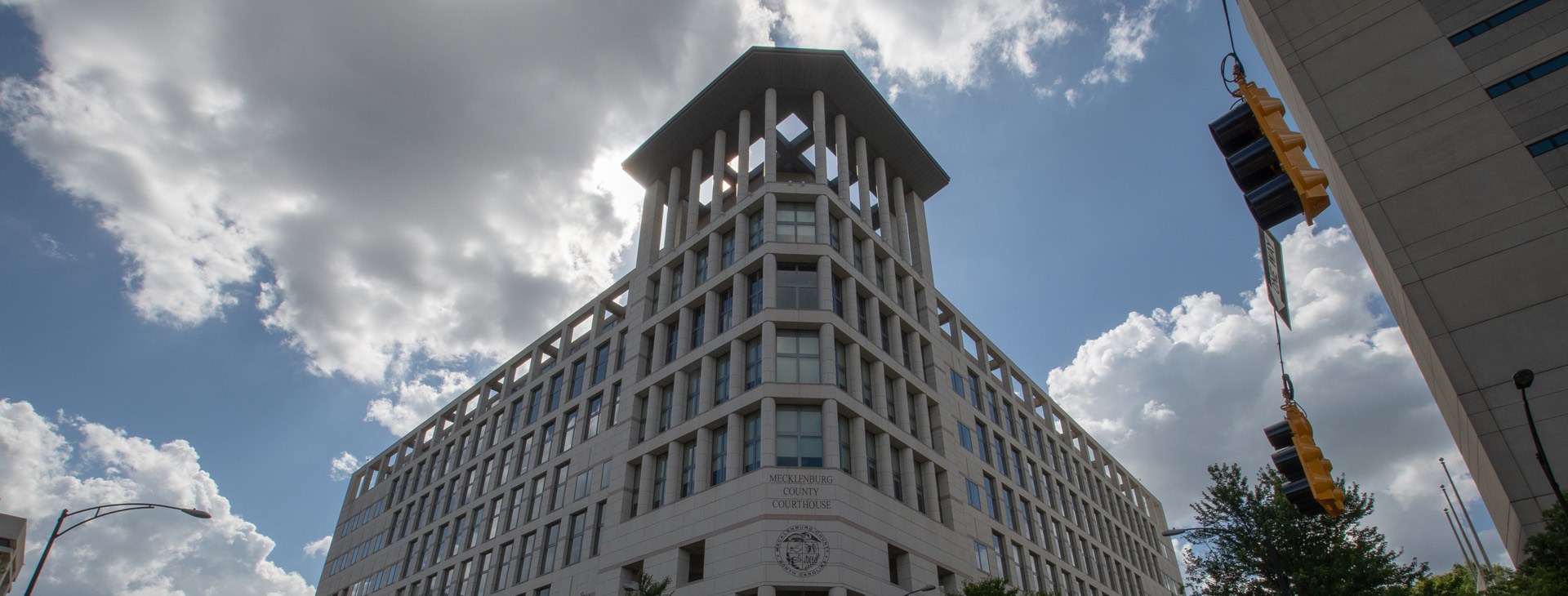 Managing the Challenge of Change
Typical Challenge: Users tend to be more comfortable attempting to make the software fit the existing processes versus exploring different ways of conducting business with the new application
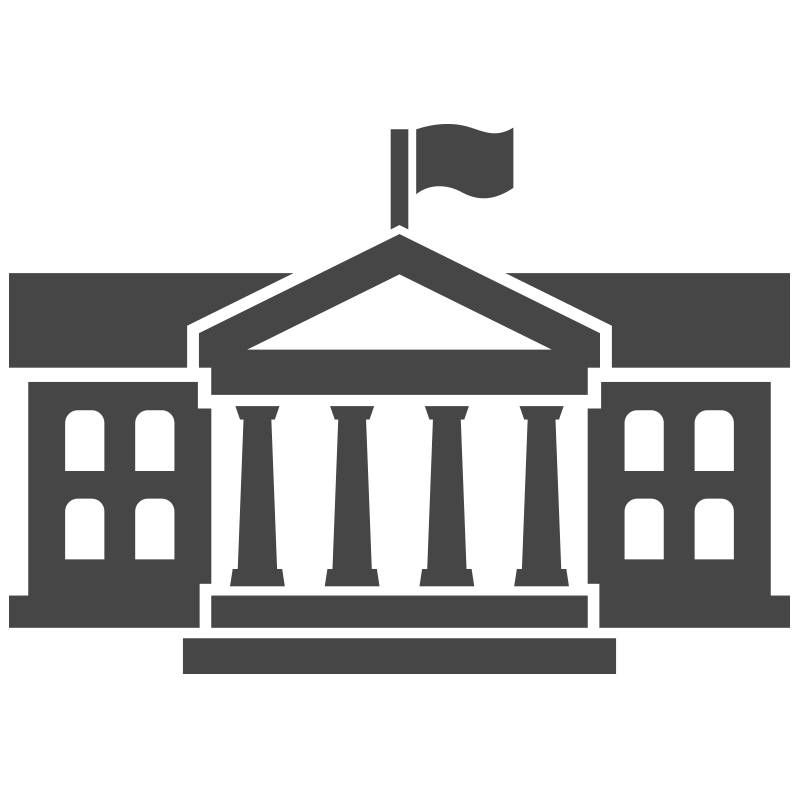 No modifications

Adjust businessprocesses to product
Highly modifiedsolution

Adjust product toexisting businessprocesses
Change continuum
High impact to change

Low cost toimplementation
Low impact to change

High cost toimplementation
Governance Structure
Continual Improvement Mindset
Key Business Drivers
Guiding Principles
[Speaker Notes: Note: emphasis on “out of the box” solutions should be applied here, but keep in mind that the client may have a development budget.  If so, focus on having them learn as much about our functionality as they can before they start requesting development modifications.]
Governance
eCourts Advisory Committee





This Committee will be responsible for advising on configuration conflicts among working groups, recruiting subject matter experts for working groups, and for helping keep their constituent groups informed.
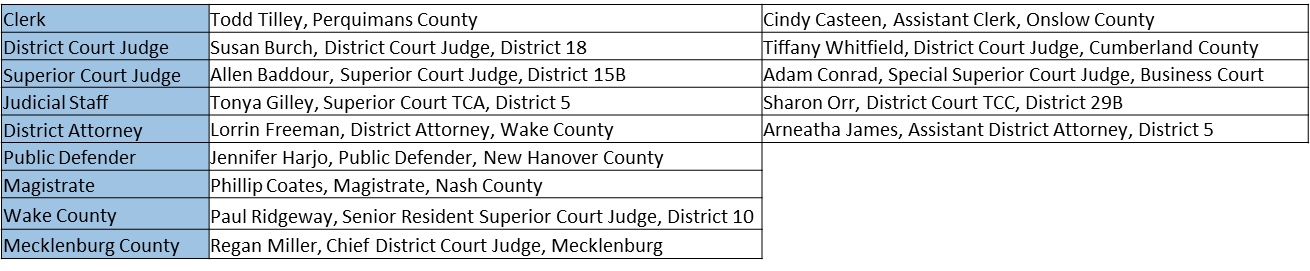 Implementation Elements in Progress
Governance
Business Process
Development
Training
Go Live
Continuous improvement…
Solution Validation
Project Initiation
Integration
Configuration
Conversion
Project Management & Organization Change Management
Thank You